LÉČBA PORUCH BINOKULÁRNÍHO VIDĚNÍ
Mgr. Barbora Hráčková
Oftalmologie
Pedagogická fakulta
1. 12. 2020
PATOLOGIE BV
SUPRESE
AMBLYOPIE
ANOMÁLNÍ RETINÁLNÍ KORESPONDENCE (ARK)
AMBLYOPIE
SCREENING
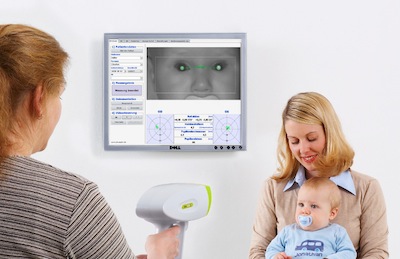 AMBLYOPIE
PLEOPTIKA
= léčba amblyopie
= snaha o normalizaci zrakové ostrosti a dalších zrakových funkcí tupozrakého oka
- nutná okluze zdravého oka + stimulace tupozrakého oka
AMBLYOPIE
PLEOPTIKA
- typy okluze:
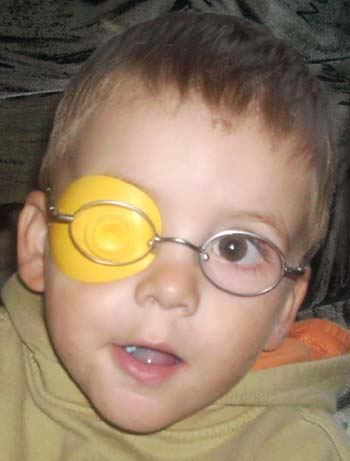 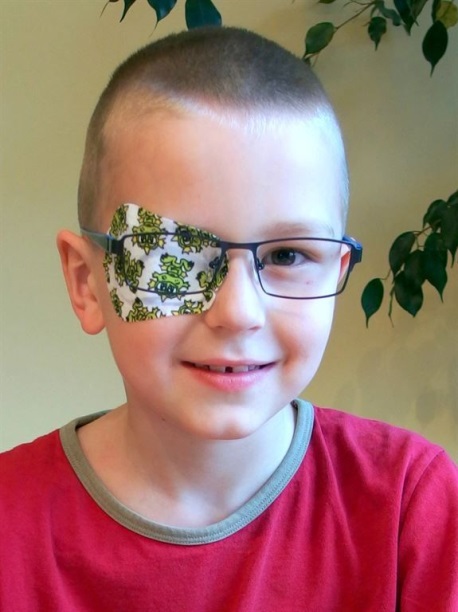 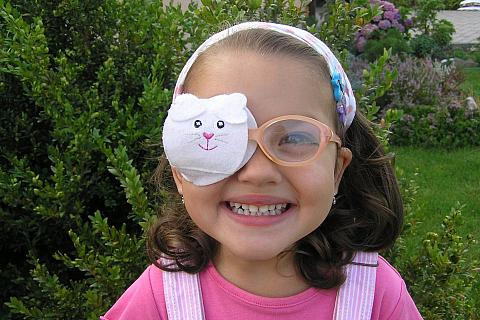 AMBLYOPIE
AKTIVNÍ PLEOPTIKA
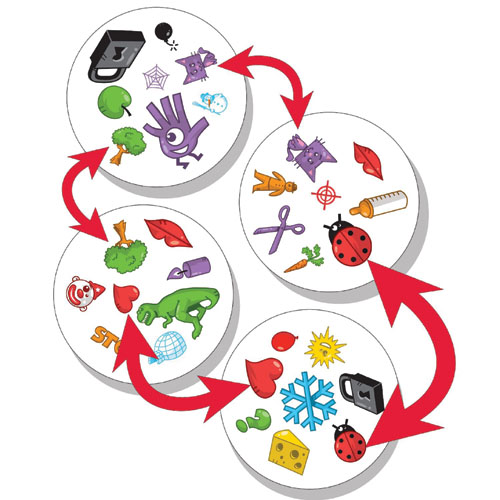 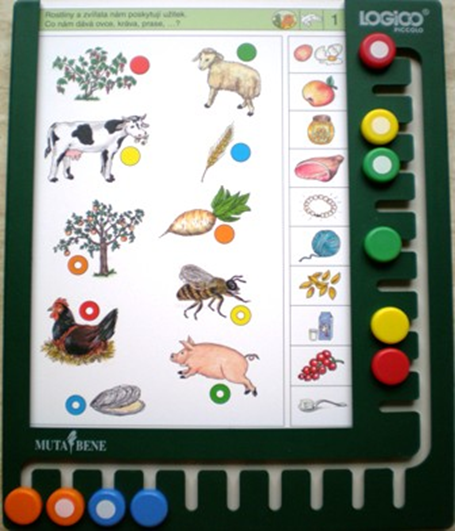 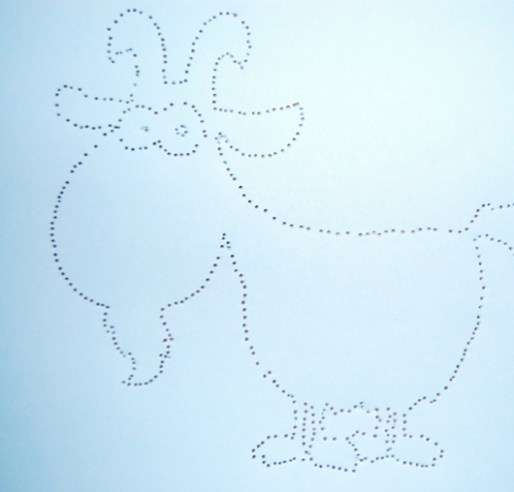 AMBLYOPIE
PASIVNÍ PLEOPTIKA
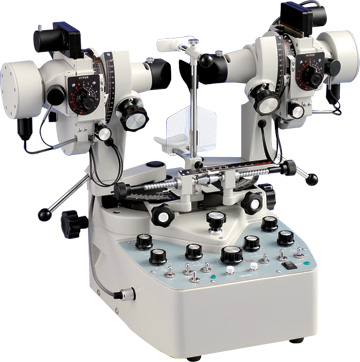 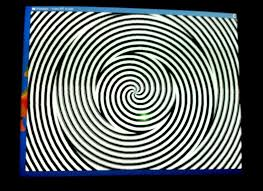 Synoptofor
Centrofor
AMBLYOPIE
PASIVNÍ PLEOPTIKA
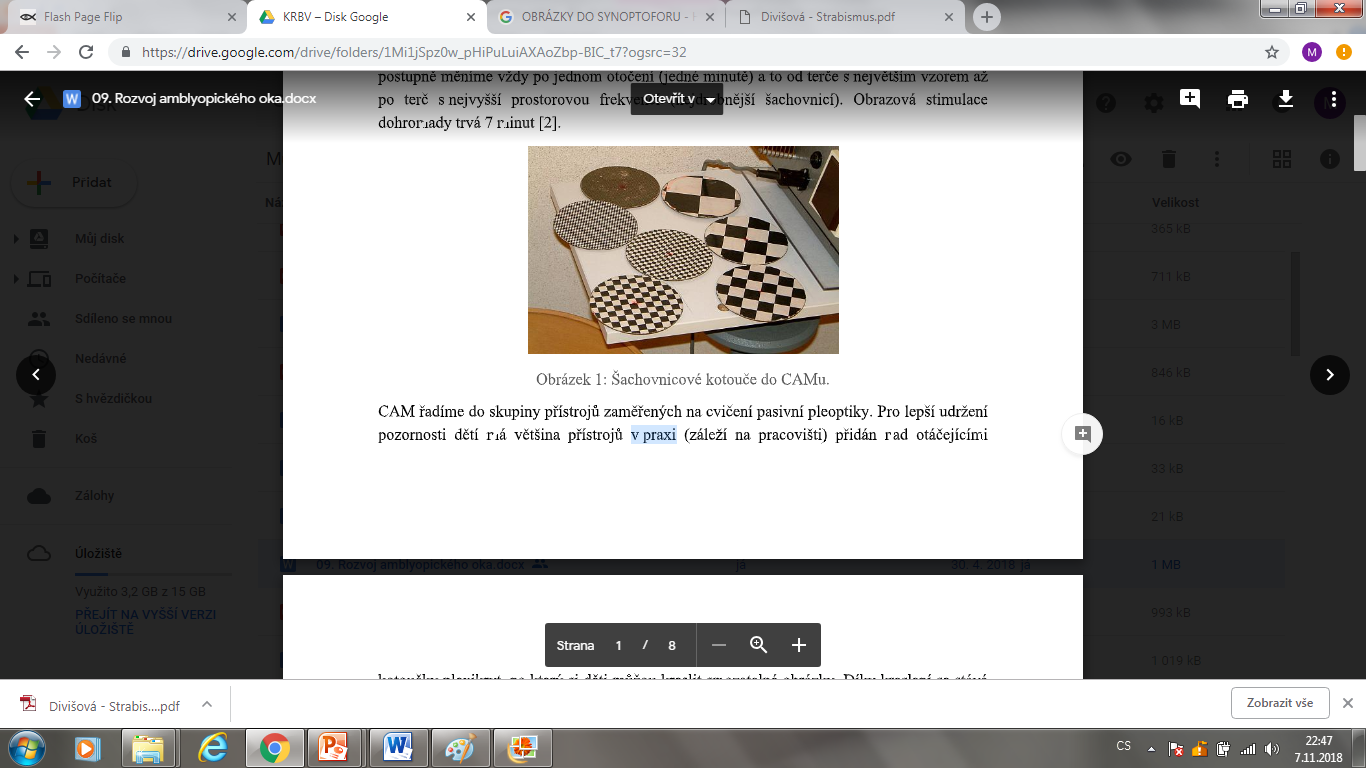 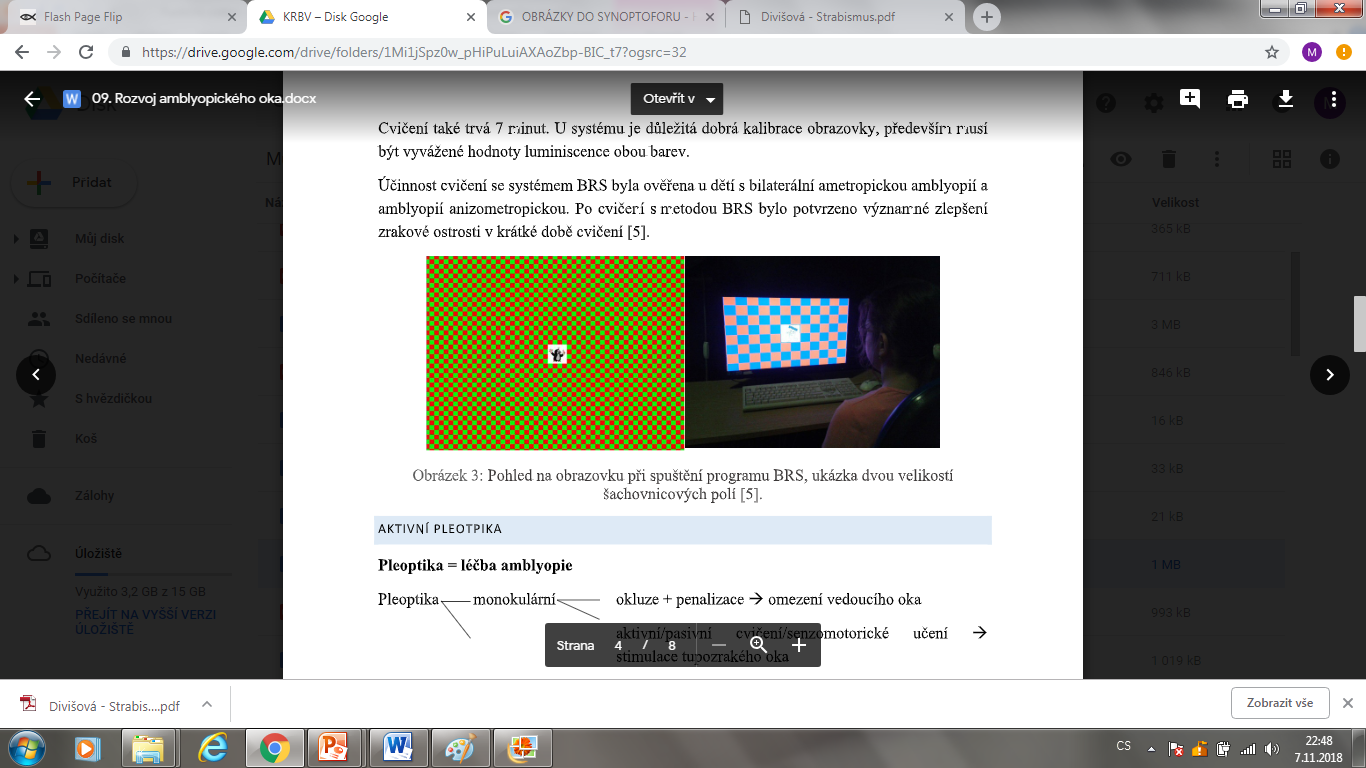 CAM
BRS
AMBLYOPIE
BINOKULÁRNÍ PLEOPTIKA
- elektronické brýle Amblyz
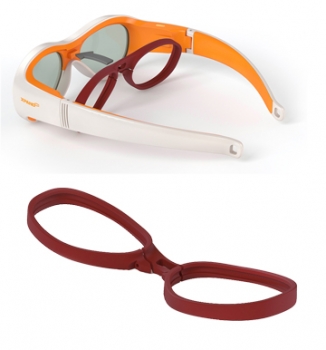 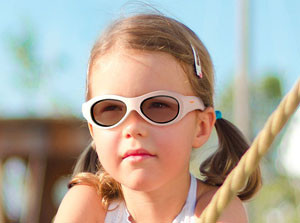 AMBLYOPIE
BINOKULÁRNÍ PLEOPTIKA
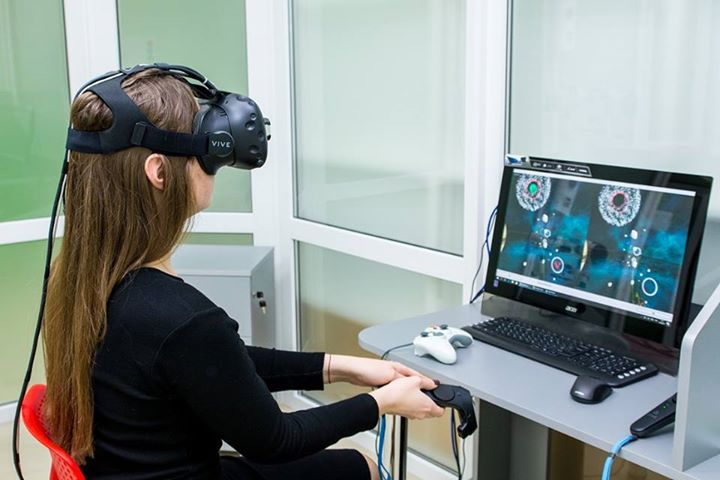 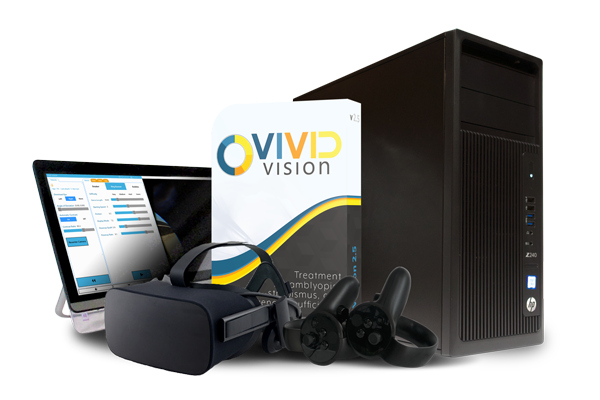 STRABISMUS
Primární	
		latentní (heteroforie)
		manifestní (heterotropie)
			konkomitantní
				konvergentní
				divergentní
			paralytický
				kongenitální
				získaný
Sekundární
LÉČBA HETEROFORIE
kontrola brýlové korekce:
odpovídající  dioptrická hodnota
správná centrace brýlového středu
zraková terapie:
fúzní vergence
akomodace  a konvergence
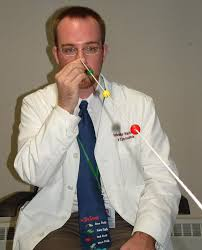 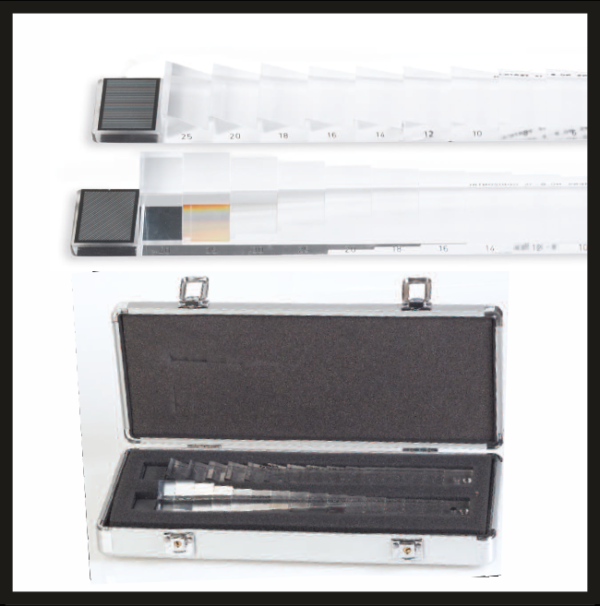 LÉČBA HETEROTROPIE
KONZERVATIVNÍ LÉČBA

INVAZIVNÍ LÉČBA
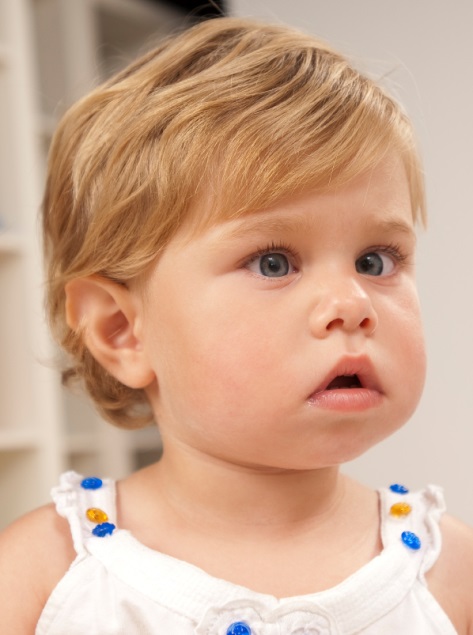 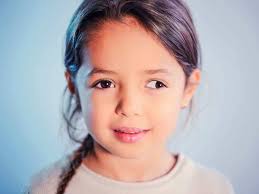 KONZERVATIVNÍ LÉČBA
BRÝLOVÁ KOREKCE
E-line (Franklinovy bifokály)
antikorekce
dětské multifokální brýlové čočky
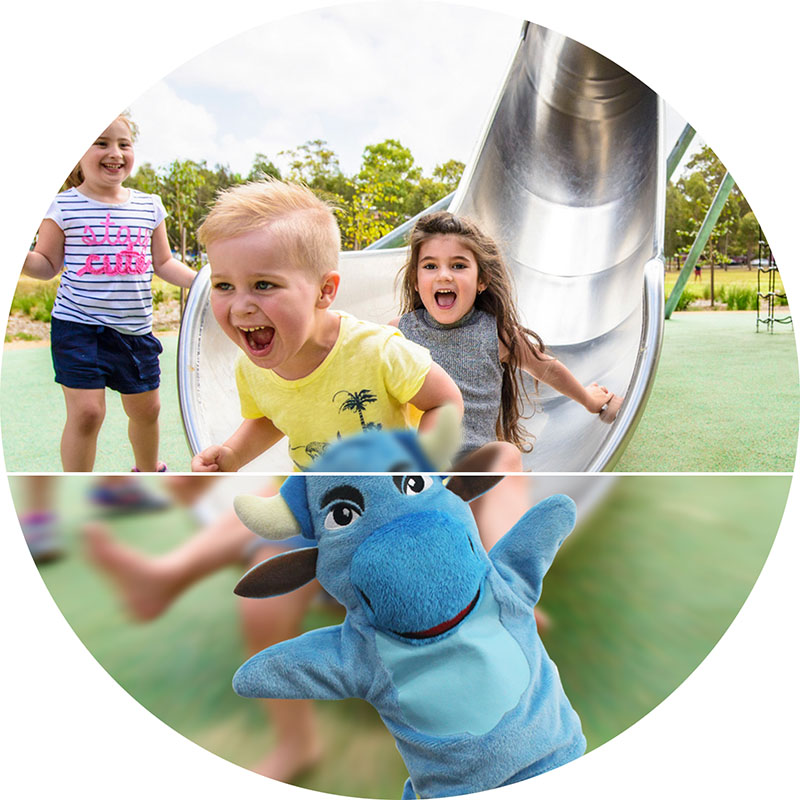 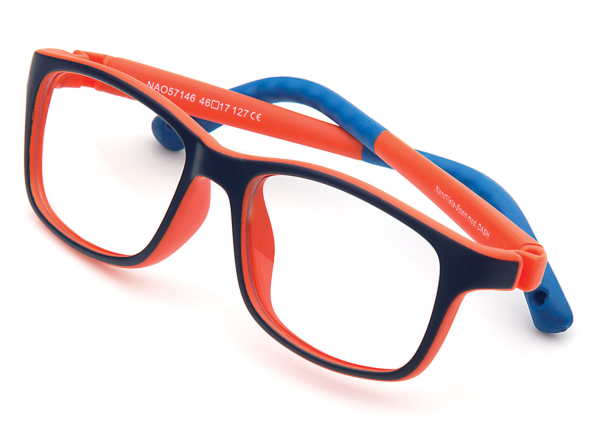 [Speaker Notes: Shamir cool]
KONZERVATIVNÍ LÉČBA
ORTOPTICKO – PLEOPTICKÁ TERAPIE 

ORTOPTIKA
=  snaha o obnovení jednoduchého binokulárního vidění v motorické i senzorické složce 
=  snaha o spolupráci pravého a levého oka

PLEOPTIKA
Viz předešlé
[Speaker Notes: Shamir cool]
KONZERVATIVNÍ LÉČBA
ORTOPTICKO – PLEOPTICKÁ TERAPIE 
SYNOPTOFOR
Https
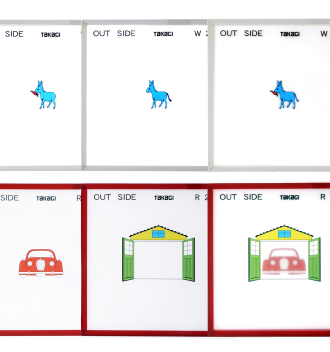 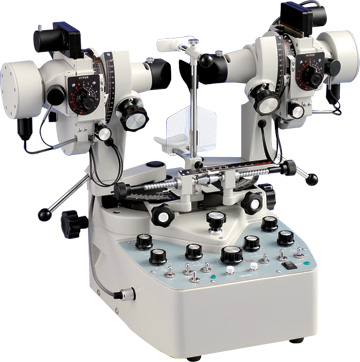 [Speaker Notes: Shamir cool]
KONZERVATIVNÍ LÉČBA
ORTOPTICKO – PLEOPTICKÁ TERAPIE 
CHEIROSKOP			       STEREOSKOP
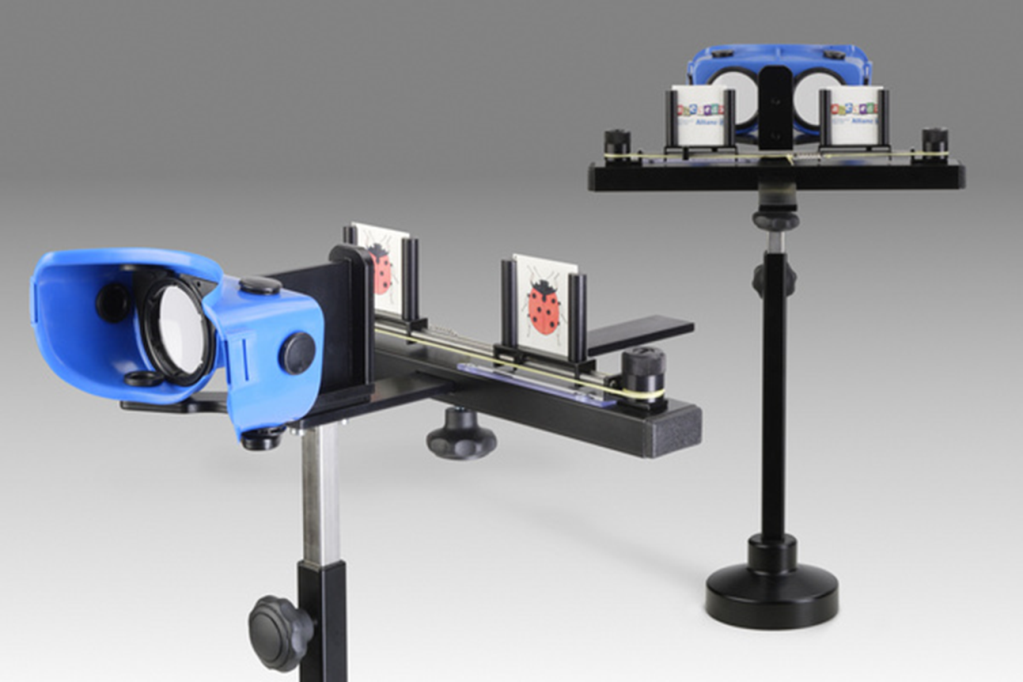 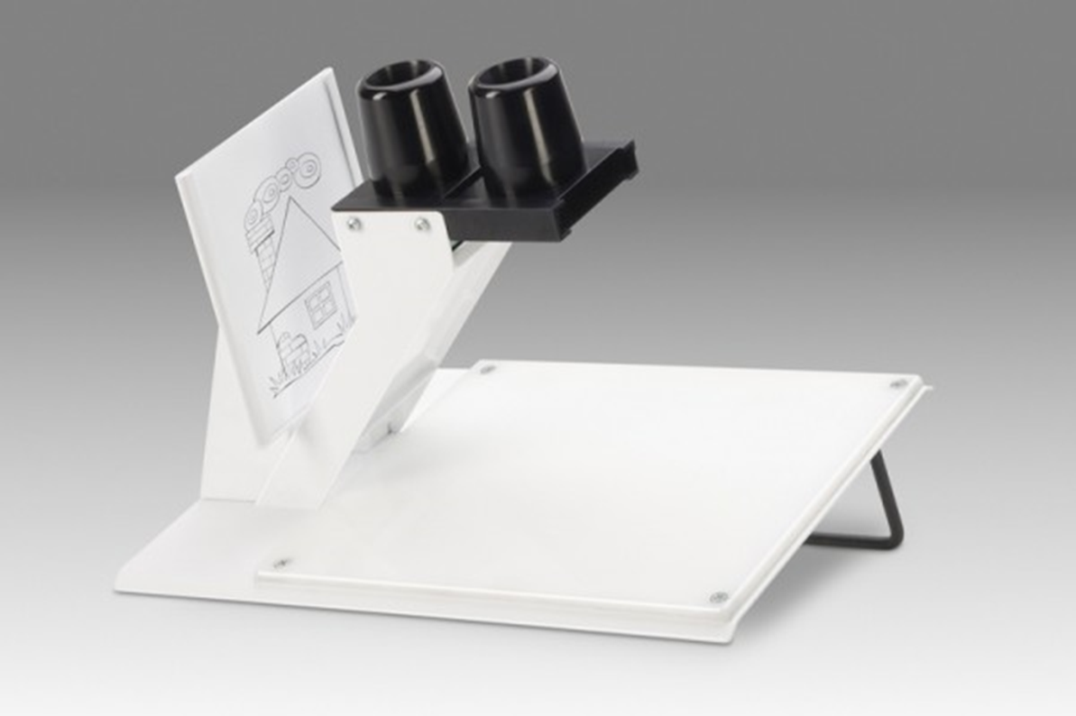 [Speaker Notes: Shamir cool]
KONZERVATIVNÍ LÉČBA
ORTOPTICKO – PLEOPTICKÁ TERAPIE
FREE SPACE TECHNIKY
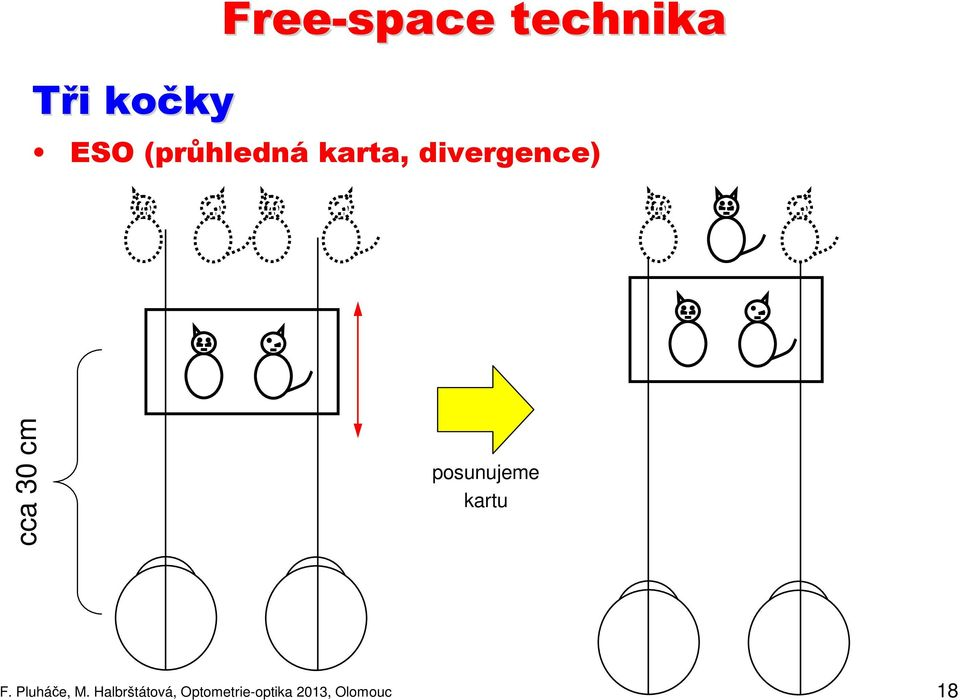 [Speaker Notes: Shamir cool]
KONZERVATIVNÍ LÉČBA
PRIZMATICKÁ KOREKCE
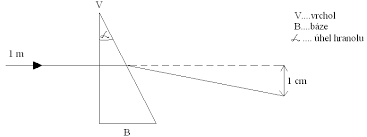 [Speaker Notes: Shamir cool]
KONZERVATIVNÍ LÉČBA
PRIZMATICKÁ KOREKCE
- decentrace optického středu brýlových čoček
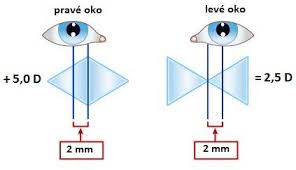 [Speaker Notes: Shamir cool]
KONZERVATIVNÍ LÉČBA
PRIZMATICKÁ KOREKCE
Fresnelova fólie
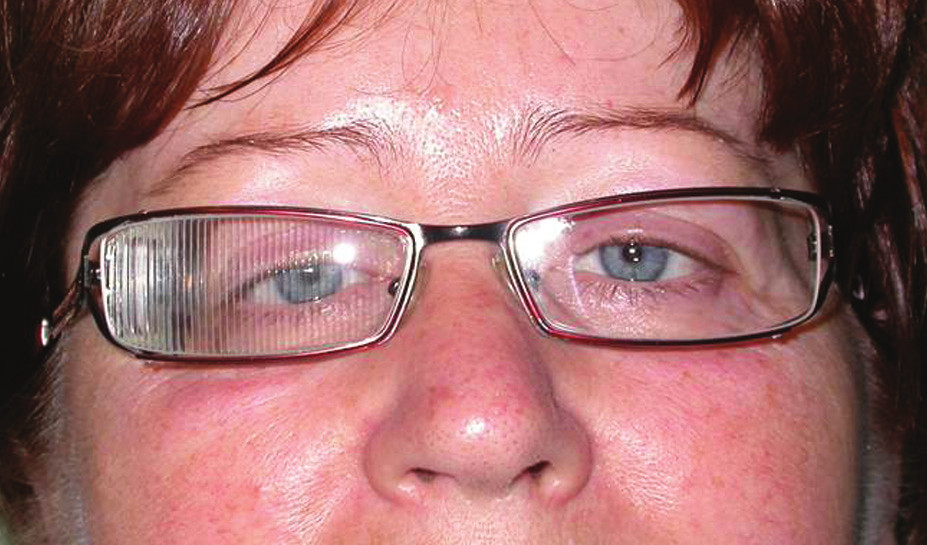 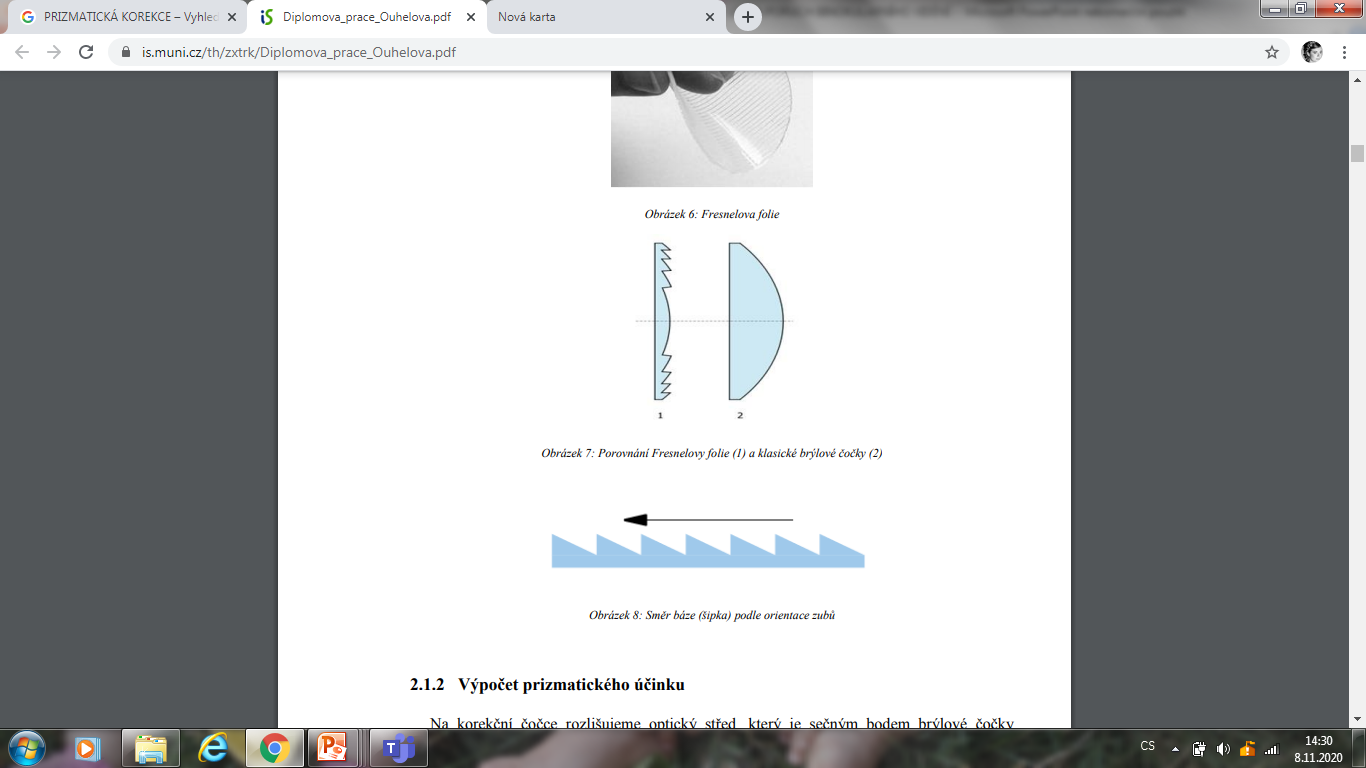 [Speaker Notes: Shamir cool]
CHIRURGIE STRABISMU
před zákrokem musí mít pacient stabilní úchylku oka alespoň     ½ roku (výjimkou jsou úrazy hlavy, kdy je nutné operovat ihned)
posun okohybného svalu o 1 mm přibližně kompenzuje velikost úchylky 2°-3°
velikost úchylky oka se můžeme měnit ½ roku po operaci
CHIRURGIE STRABISMU
[Speaker Notes: PRAVÉ OKO]
CHIRURGIE STRABISMU
ZESLABUJÍCÍ OPERACE PŘÍMÝCH SVALŮ
	Retropozice
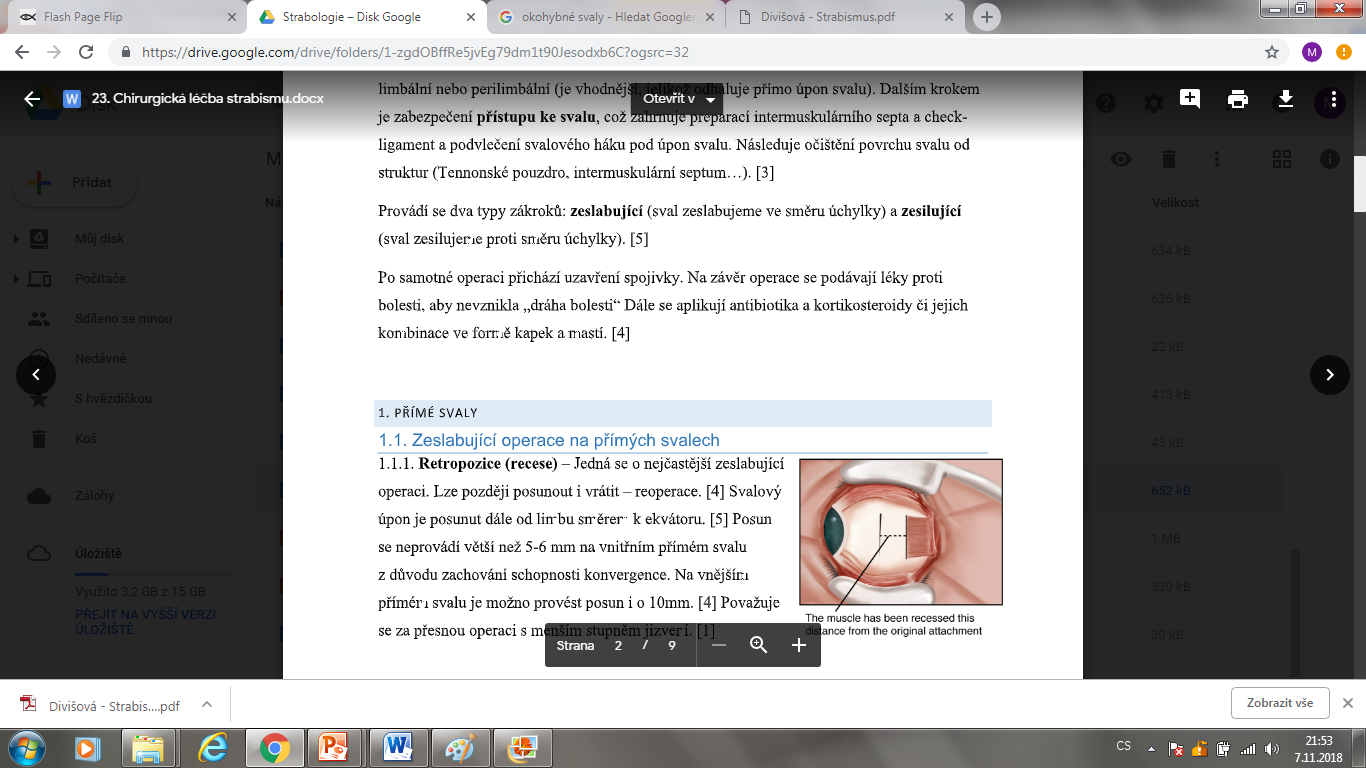 CHIRURGIE STRABISMU
ZESLABUJÍCÍ OPERACE PŘÍMÝCH SVALŮ
	Retropozice
Hang-back technika
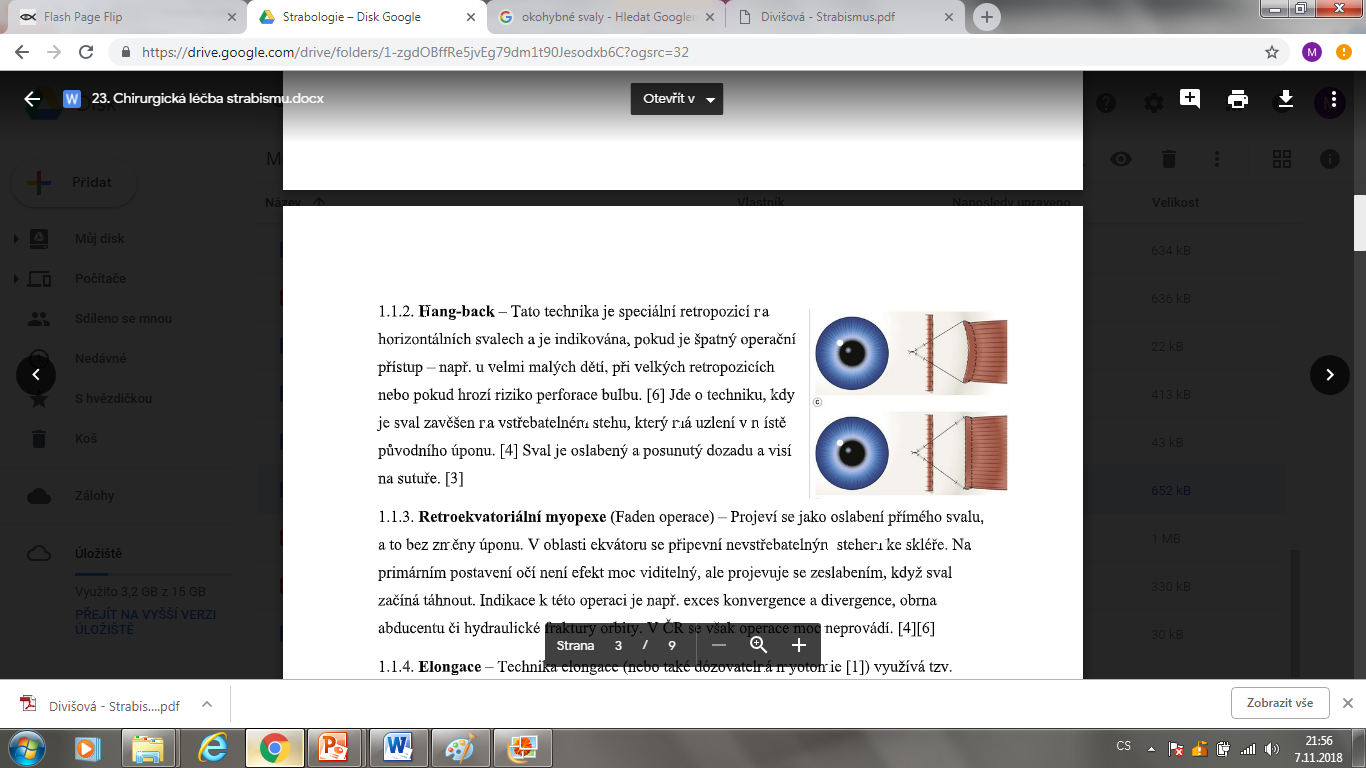 CHIRURGIE STRABISMU
ZESLABUJÍCÍ OPERACE PŘÍMÝCH SVALŮ
	Retropozice svalu
Hang-back technika
Retroekvatoriální myopexe
Elongace svalu
Tenotomie
ZESILUJÍCÍ OPERACE PŘÍMÝCH SVALŮ
Resekce
Antepozice
Zřasení
CHIRURGIE STRABISMU
TRANSPOZIČNÍ TECHNIKY
 - při paréze nervus abducens (VI. hlavový nerv)
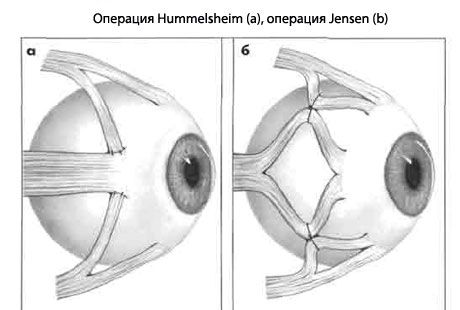 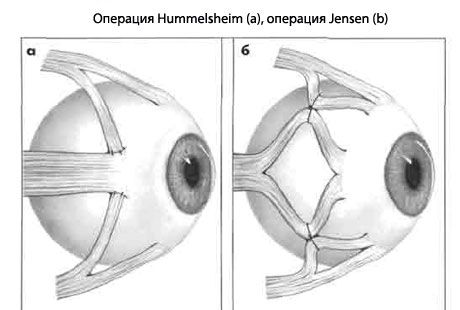 Jensenova operace
Hummelsheimova operace
DĚKUJI ZA POZORNOST
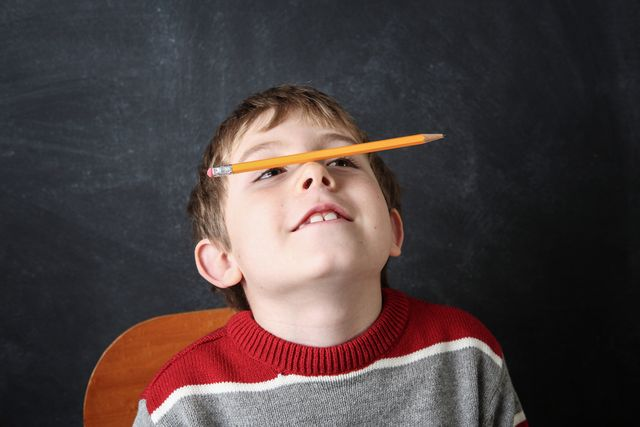 barbora.hracka@gmail.com
INFORMAČNÍ ZDROJE
DIVIŠOVÁ, Gabriela. Strabismus. Praha: Avicenum, 1990. ISBN 978-80-201-0037-5.

HROMÁDKOVÁ, Lada. Šilhání. Brno: Národní centrum ošetřovatelství a nelékařských zdravotnických oborů, 2011. ISBN 978-80-7013-530-3.

https://is.muni.cz/th/zc8is/Diplomova_prace_-_B._Hrackova_5llez.pdf?zpet=%2Fvyhledavani%2F%3Fsearch%3DHR%C3%81%C4%8CKOV%C3%81%20agenda:th%26start%3D1

https://is.muni.cz/th/zxtrk/Diplomova_prace_Ouhelova.pdf

http://binocular.cz/presentations/uvodAVyznamBV-2.0/

http://binocular.cz/presentations/z5-BinokularniVideni/
OBRAZOVÉ ZDROJE
http://optikaprodeti.cz/2016/01/lecba-tupozrakosti-brylemi-amblyz/
https://www.studiolens.cz/products/digitalni-okluze-amblyz/
https://adoc.pub/workshop-nacvik-zrakovych-dovednosti-pomoci-zrakove-terapie.html
http://www.coloroptik.com/katalog/prizmaticke-listy-10-40/
https://www.optikaheckova.cz/sortiment/brylove-cocky/64-cool.html
https://www.optiscont.cz/dioptricke-bryle-nano-vista
https://gabinetokulistyczny-lodz.pl/zez-2/-patrik.htmlhttps://www.dioptra.cz/cheiroskop-chr-01---d-248
https://www.dioptra.cz/vergencni-stereoskop-vs-01-d-24
https://docplayer.cz/1841145-Frantisek-pluhacek-marketa-halbrstatova-katedra-optiky-prf-up-v-olomouci-www-optometry-cz.html
https://is.muni.cz/th/zxtrk/Diplomova_prace_Ouhelova.pdf
https://cs.iliveok.com/health/strabismus-operace_111342i15936.html
https://www.predskolnivek.cz/jak-zlepsit-pozornost-u-ditete-toto-musite-zmenit/